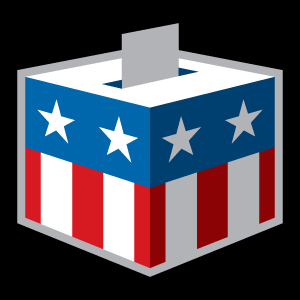 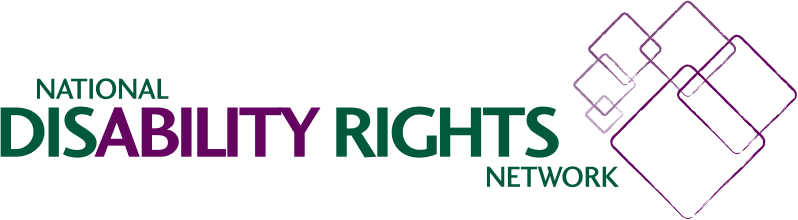 Resultados del Omnibus Electoralenero de 2021
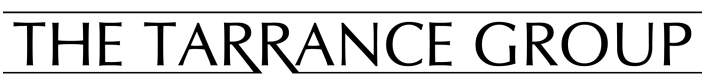 Metodología
Lake Research Partners y The Tarrance Group diseñaron y administraron esta encuesta preelectoral y de la noche electoral que se realizó utilizando entrevistadores profesionales del 31 de octubre al 3 de noviembre de 2020. Las preguntas sobre la votación y la demografía llegaron a un total de 2,400 votantes en todo el país que votaron en las elecciones de 2020 o que planeaban votar más tarde el martes: 1,335 entrevistas entre votantes que fueron contactados por teléfonos celulares, incluidas 600 entrevistas completadas por texto en línea, y 1,065 entrevistas entre votantes que fueron contactados en teléfonos fijos (margen de error +/- 2.0%). Las preguntas temáticas llegaron a un total de 1,200 votantes a nivel nacional que votaron en las elecciones de 2020 o que planeaban votar más tarde el martes (margen de error de +/-2.8%).
Los números de teléfono fueron extraídos del archivo de votantes de TargetSmart. La muestra se estratificó geográficamente en función de la proporción de votantes probables en cada región. Los datos se ponderaron para reflejar el voto presidencial agregado según lo informado en las encuestas de salida de 2020, así como por género, edad, raza, identificación de partido, educación, estado civil, hogar sindical y región censal para reflejar las proporciones reales del electorado. 
Debido al redondeo, algunos de los números en la presentación no siempre se sumarán al 100%.
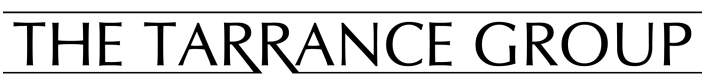 Más de 2 de cada 5 votantes informan tener una discapacidad y/o tener un miembro de la familia o un amigo cercano con una discapacidad. A lo largo de esta presentación de webinario, usamos la frase "votantes/familiar/amigo con discapacidad" o "P/F/F“ (por sus siglas en inglés) para referirnos a la muestra total de votantes que dicen que tienen una discapacidad, tienen un familiar con una discapacidad o un amigo cercano con una discapacidad.
¿Tiene usted, un miembro de su familia o un amigo cercano una discapacidad, tal como una discapacidad física, de salud mental, sensorial, de aprendizaje, cognitiva o de otro tipo que afecta la vida diaria? En caso afirmativo, hágame saber lo que le aplica.
Votantes/familiar/amigo con discapacidad
Desconozco
Denegó
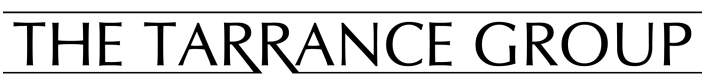 La mayoría de los votantes con discapacidades en general, incluido el 55% de los votantes con discapacidades en los estados en disputa, votaron por Donald Trump. La mayoría de los votantes/familiar/amigo con discapacidad votaron por Biden: 51% a 48%. En 2016, una pluralidad de votantes con discapacidades (49%) votó por Clinton.
Si las elecciones para presidente se llevaran a cabo hoy, y los candidatos fueran [ROTAR A BIDEN Y TRUMP] _ El demócrata Joe Biden _Republicano Donald Trump, _Libertarían Jo Jorgensen, [Y] el candidato del Partido _Green Howie Hawkins, ¿por quién votaría?
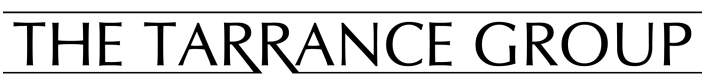 [Speaker Notes: En 2016, una pluralidad de votantes con discapacidad (49%) votó por Clinton (46% votó por Trump). Cuarenta y ocho (48) por ciento de los votantes con discapacidades / familiares / amigos votaron por Trump en 2016, mientras que el 47% votó por Clinton.]
Los votantes con discapacidades en todo el país dividen sus votos en partes iguales entre el candidato Demócrata y el Republicano. Entre los votantes con discapacidades en los estados en disputa, el 52% votó por el candidato republicano. La mitad de todos los votantes/familiares/amigos con discapacidad votaron por el demócrata.
En las elecciones para el Congreso, ¿votará por [ROTAR: _el candidato Republicano o _el candidato Demócrata? [SÍ "INDECISO", PREGUNTA]: ¿Hacia qué candidato se inclina en este momento?
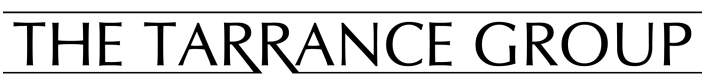 [Speaker Notes: En 2016, la mayoría de los votantes con discapacidades (54%) votaron por el candidato Demócrata, al igual que la mitad (50%) de los votantes con discapacidades / familiares / amigos.]
Entre los votantes con discapacidad y los relacionados con los votantes con discapacidad, COVID-19 y la economía y el empleo fueron los asuntos más importantes para decidir por quién votar. Los votantes con un familiar o amigo cercano probablemente enumeraron la atención médica como un asunto importante y los votantes con discapacidad fueron más propensos que los votantes en general a enumerar el Seguro Social y Medicare como un asunto importante, también.
Voy a leerles una lista de asuntos que pueden haber surgido durante las elecciones. Por favor, dígame cuál de estos fue el más importante para usted al decidir por quién votar. [NIVEL SUPERIOR]
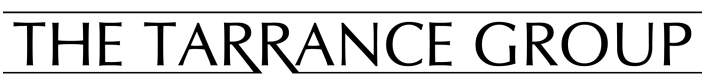 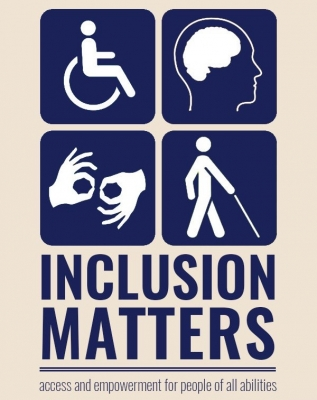 Candidatos y asuntos de discapacidad
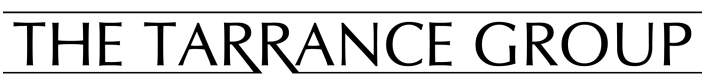 Menos de un tercio de los votantes en general recuerdan haber escuchado, leído o visto algo de las campañas congresionales o presidenciales sobre asuntos que son importantes para las personas con discapacidades. Es más probable que los votantes afroamericanos recuerden haber escuchado algo de las campañas. Los independientes y los votantes en el Medio Oeste son menos probables.
Antes de las elecciones generales de noviembre de 2020, ¿escuchó, leyó o vio algo de las campañas congresionales o presidenciales sobre asuntos que son importantes para las personas con discapacidades?
31% Sí
Entre los que escucharon, leyeron o vieron algo, el 53% votó por Biden y el 46% votó por Trump. 53% de aquellos que escucharon, leyeron o vieron algo votaron por el candidato Demócrata y 46% por el candidato Republicano en la boleta congresional.
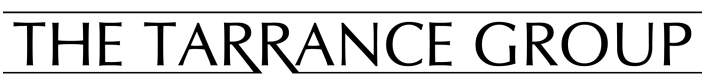 Los votantes con discapacidades, particularmente las mujeres con discapacidades, y los votantes con un amigo cercano con discapacidades tienen más probabilidades de haber escuchado, leído o visto algo.
Antes de las Elecciones Generales de noviembre de 2020, ¿escuchó, leyó o vio algo de las campañas congresionales o presidenciales sobre temas que son importantes para las personas con discapacidades?
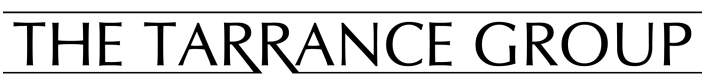 En todos los subgrupos demográficos, una sólida mayoría de votantes cree que es muy importante que las campañas congresionales y presidenciales aborden temas que son importantes para las personas con discapacidad. Los votantes afroamericanos son especialmente propensos a decir que es muy importante.
¿Qué tan importante es para usted que las campañas congresionales y presidenciales aborden temas que son importantes para las personas con discapacidades?
No Sabe
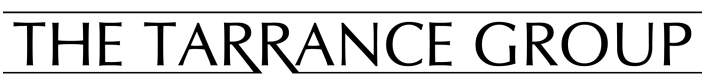 Vemos la mayor calificación de importancia para los temas para las personas con discapacidad entre los votantes con discapacidad , especialmente aquellos en los estados en disputa, los hombres con discapacidad , las personas mayores con discapacidad y los votantes de Biden que escucharon algo sobre la discapacidad durante las elecciones.
¿Qué tan importante es para usted que las campañas del Congreso y presidenciales aborden temas que son importantes para las personas con discapacidades?
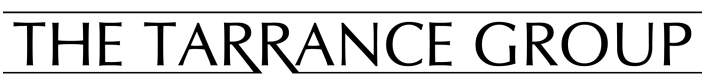 Al menos 9 de cada 10 votantes están de acuerdo en que nuestras comunidades están en su mejor momento cuando todas las personas, incluidas las personas con, discapacidad tienen oportunidades, y que las personas con discapacidades deben estar en las mesas de toma de decisiones como todos los demás. Los votantes también están muy de acuerdo con las declaraciones que piden que los asuntos de discapacidad se incluyan en las políticas nacionales y que los candidatos y sus campañas incluyan a este electorado en sus esfuerzos y luchen contra los estigmas y los prejuicios.
Ahora permítame leerle algunas declaraciones y por favor dígame si está de acuerdo o en desacuerdo con cada declaración. [NIVEL UNO]
Todos los votantes
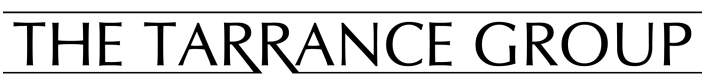 Al menos dos tercios de los votantes también están muy de acuerdo con las declaraciones que centran a las personas con discapacidad y destacan sus contribuciones al lugar de trabajo, subrayan los prejuicios históricos que han enfrentado y hablan sobre cómo votar sobre temas importantes para esta comunidad puede provocar un cambio. Las declaraciones centradas en el individuo en torno a los temas y la motivación para votar caen en un segundo nivel. Es más probable que los votantes estén totalmente de acuerdo en que los asuntos relacionados con la discapacidad y la atención médica influyen en su motivación para votar en lugar de los asuntos de discapacidad por sí solos.
Ahora permítanme leerles algunas declaraciones y por favor díganme si están de acuerdo o en desacuerdo con cada declaración. [NIVEL DOS]
Todos los votantes
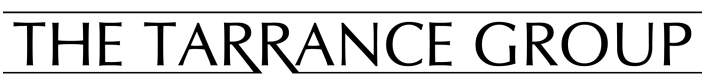 *pregunta de muestra dividida
El nivel superior de declaraciones también es fuerte, especialmente entre los votantes con discapacidades. Más de 9 de cada 10 votantes mayores con discapacidades y votantes con discapacidades en los estados en disputa están totalmente de acuerdo en que nuestras comunidades están en su mejor momento cuando todas las personas, incluidas las personas con discapacidades, tienen la oportunidad de obtener destrezas, trabajos y tener éxito.
Dígame si está de acuerdo o en desacuerdo con cada afirmación. [NIVEL SUPERIOR]
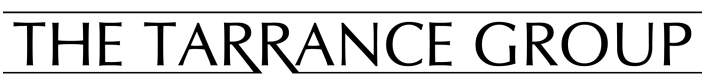 Los votantes con discapacidad están muy de acuerdo con todas las declaraciones a tasas más altas que los votantes generales con discapacidad/familiares/amigos con discapacidad en general, al igual que los votantes de Biden que escucharon sobre temas relacionados con la discapacidad en las campañas. Los votantes más jóvenes con discapacidades son más propensos que los votantes mayores con discapacidades a estar totalmente de acuerdo en que las posturas de los candidatos sobre temas relacionados con la discapacidad influyen en por quién votaron y qué tan motivados estaban para votar esta elección.
Dígame si está de acuerdo o en desacuerdo con cada afirmación. [SEGUNDO NIVEL]
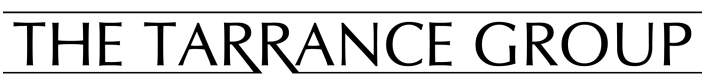 *pregunta de muestra dividida
Ha habido un aumento de 10 puntos en la intensidad entre las personas con discapacidad y un aumento de 5 puntos entre los votantes/familiares/amigos con discapacidades que están totalmente de acuerdo en que los problemas relacionados con la discapacidad influyen en qué tan motivados están para votar.
Los problemas relacionados con la discapacidad influyen en lo motivado que estoy para votar*
PWD
PWD/Familiares/Amigos
*pregunta de muestra dividida
^^Lake Research Partners realizó una encuesta de modo mixto para NDRN del 12 al 20 de agosto de 2019 entre 1,000 adultos en todo el país con una discapacidad, o que tienen un familiar inmediato o un amigo cercano con una discapacidad.
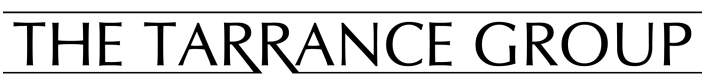 Los votantes con discapacidad, particularmente las mujeres con discapacidad, están muy preocupados de que los recortes a la atención médica y la ley ACA tengan un impacto negativo en las personas con discapacidad.
¿Qué tan preocupado está de que los recortes a la atención médica y la ley ACA tengan un impacto negativo en las personas con discapacidad?
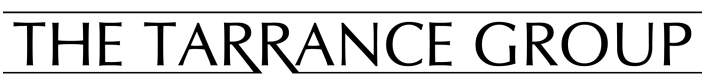 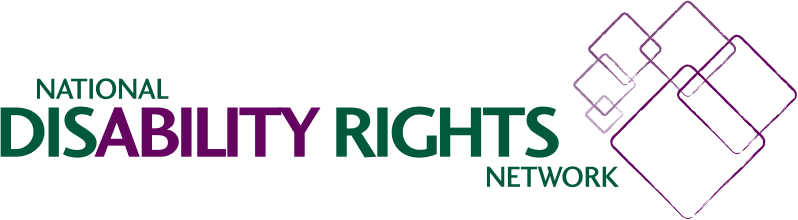 ¿Preguntas?
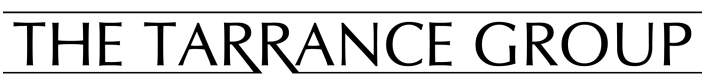